Geomolghigh quality maps
https://geomolg.ps/L5/index.html?viewer=A3.V1
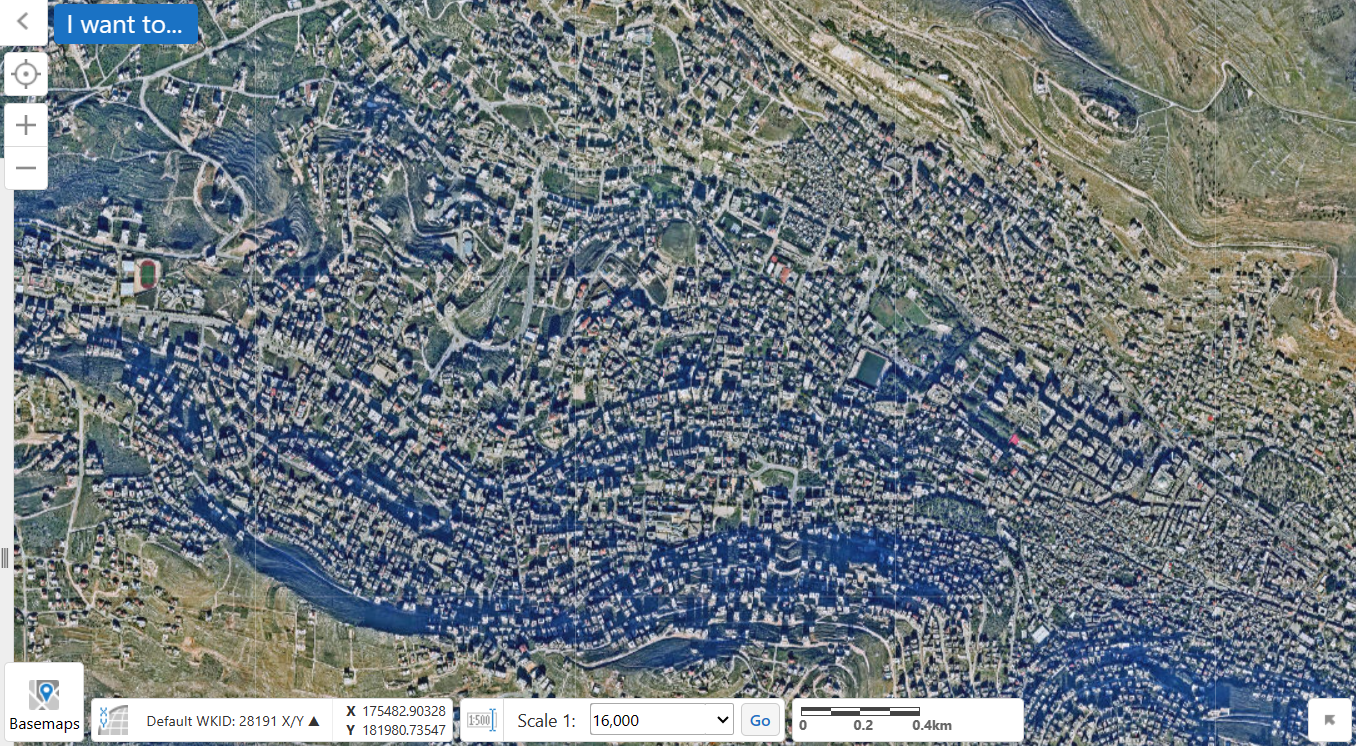 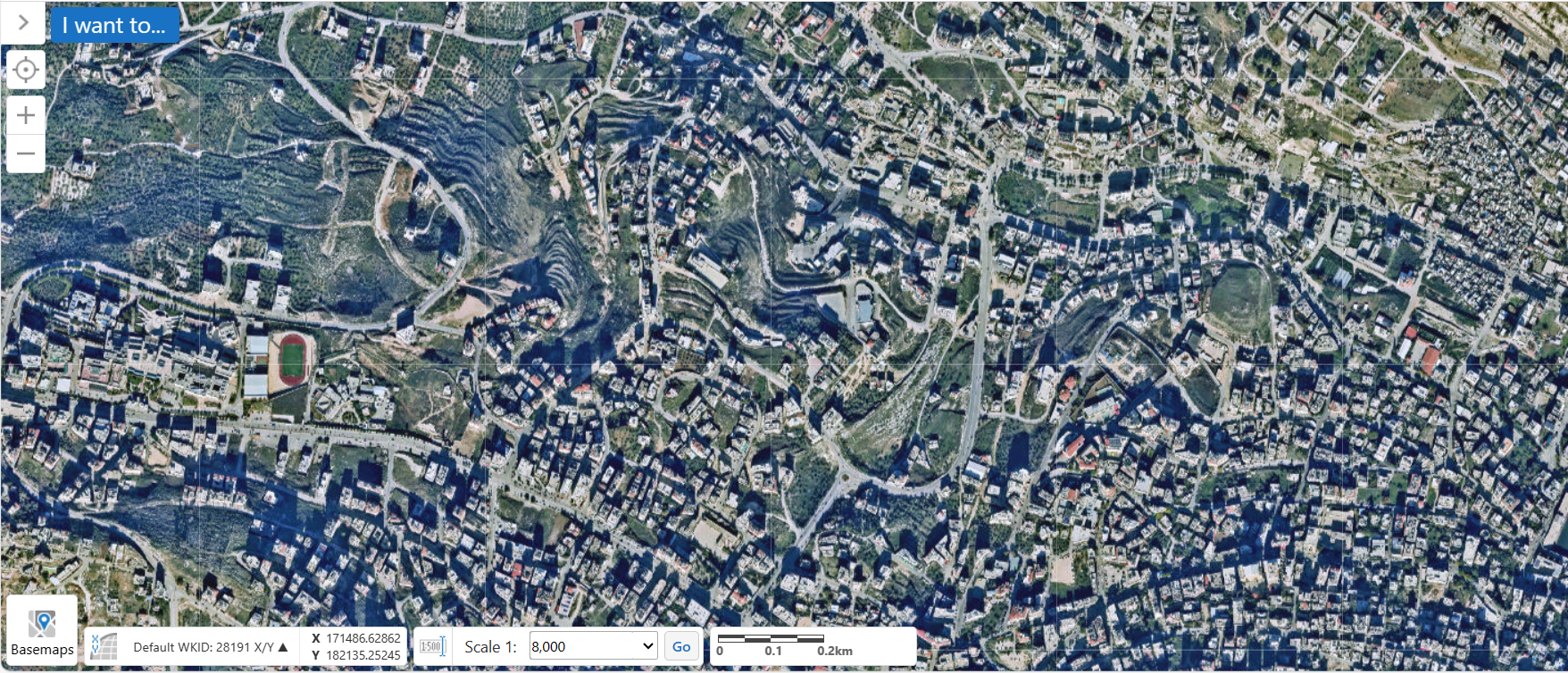 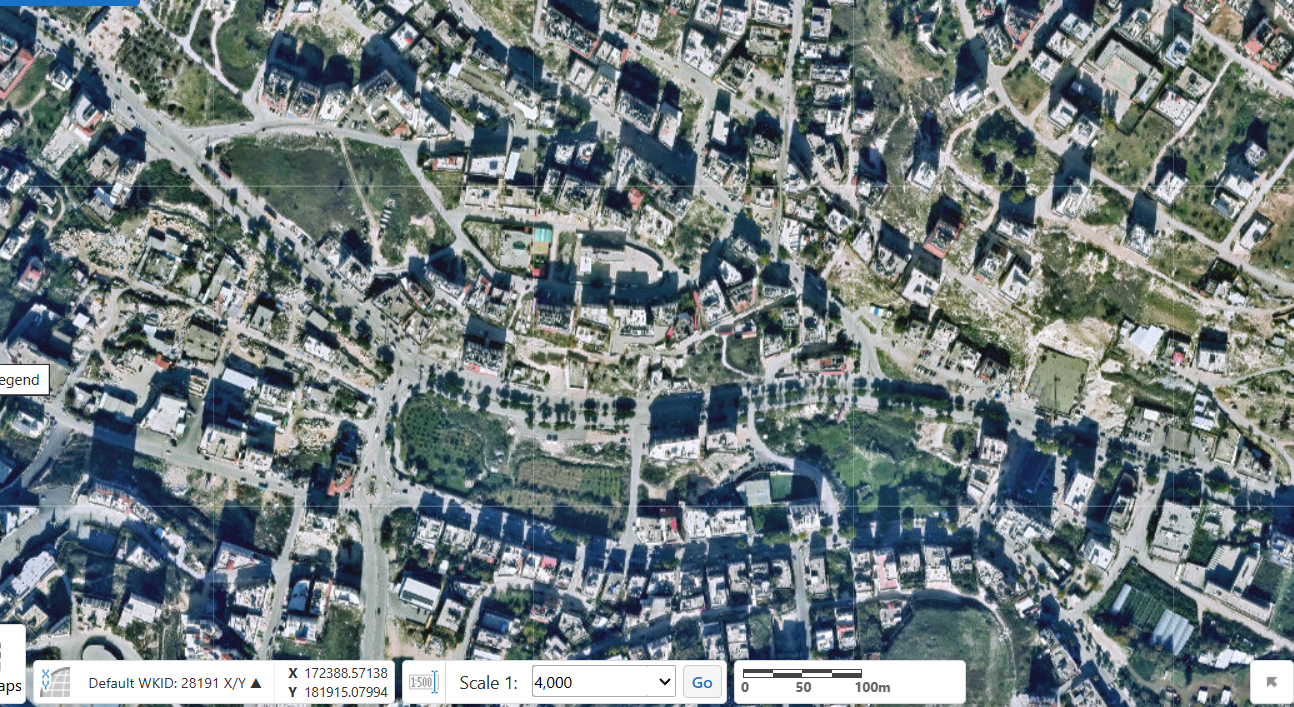 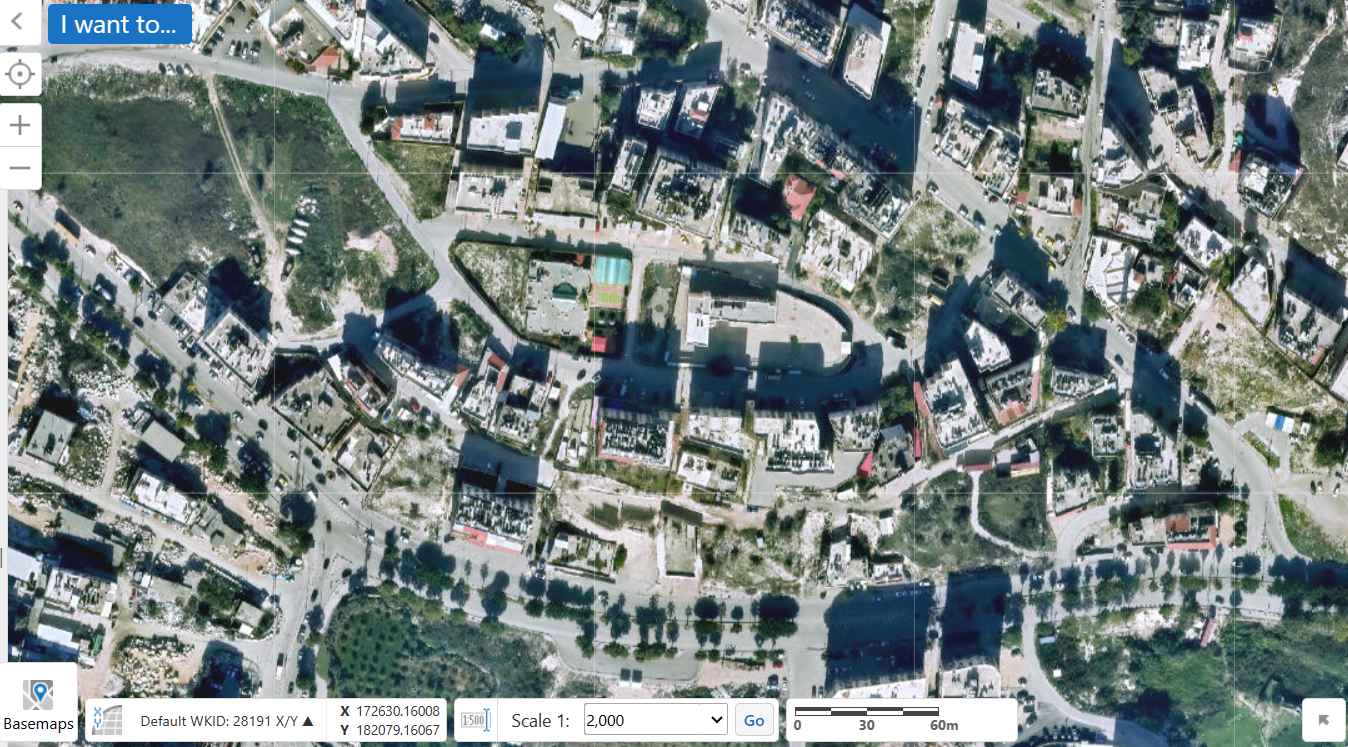 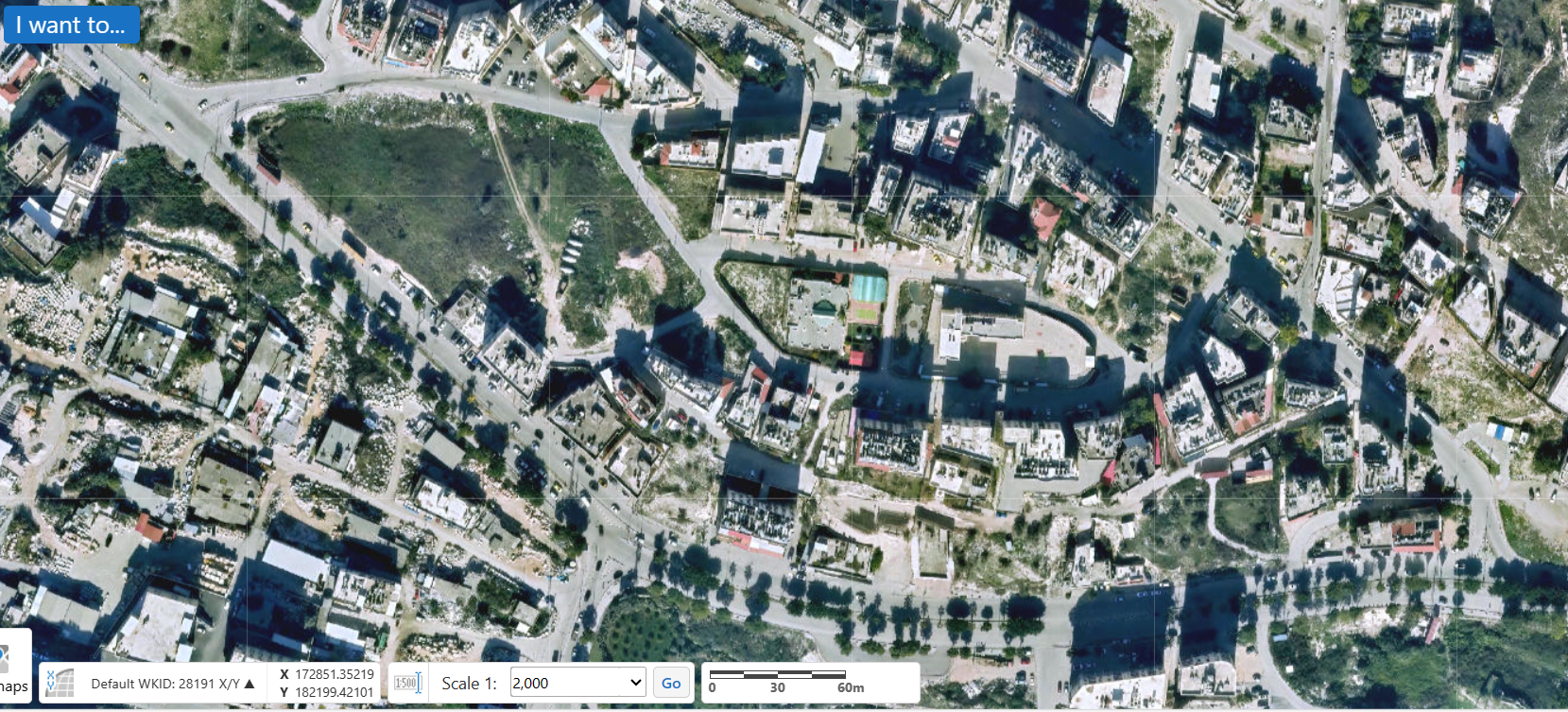 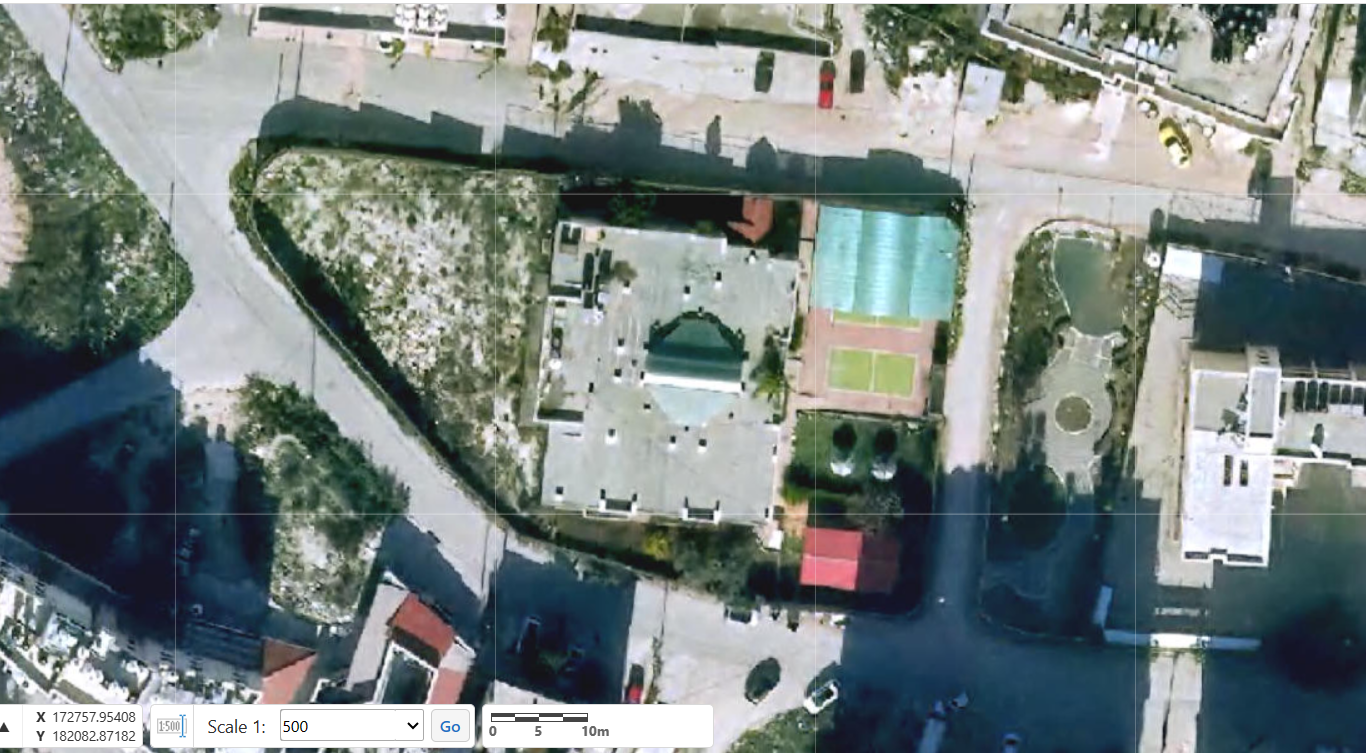